Ozónová vrstva
Tvorí ju ozón (O3 )a nachádza sa vo výške 20-30 km (v stratosfére). 
Úlohou ozónu je filtrovať prenikajúce krátkovlnné UV žiarenie  a chrániť takto živú prírodu. 
UV žiarenie dopadajúce na povrch Zeme je tvorené z 90 – 99% žiarením UV-A a 1-10% žiarením UV-B (má karcinogénne účinky – rozkladá DNA, RNA a proteíny). 
Množstvo ozónu sa udáva v Dobsonových jednotkách (DU). 
1 DU – je vrstvička ozónu hrúbky 0,01 mm stlačená na povrch Zeme. Priemerná hrúbka je asi 300 DU čo je asi hrúbka 3 mm.
Vertikálne členenie atmosféry
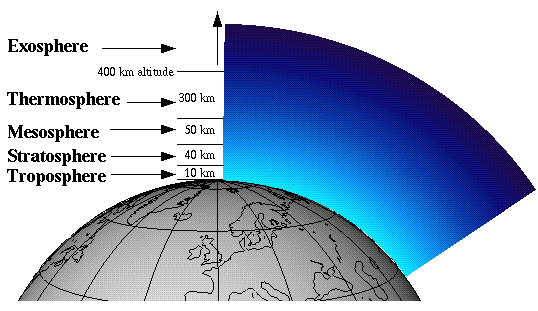 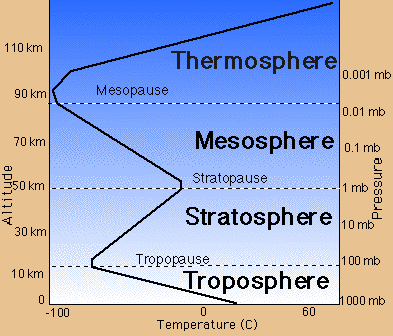 Ozónová vrstva
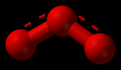 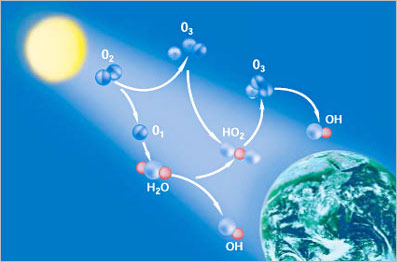 Poškodenie ozónovej vrstvy
Zdrojom znečistenia sú hlavne freóny (CFC), ktoré vplyvom UV žiarenia sa rozkladajú – fotolýza. 
V ozónovej vrstve je diera vtedy ak  je koncentrácia ozónu do 50% (najväčšia diera je nad Antarktídou). 
Dôsledky vzniknutých ozónových dier – rakovina kože, poškodenie očnej sietnice a šošovky, porušenie imunity, narušenie metabolizmu rastlín,...
Opatrenia – Kjótsky protokol, Cancúnska konferencia.
Rozklad ozónu
Najväčšia zaznamenaná ozónová diera nad Antarktídou v septembri 2006
Dôsledky vzniku ozónových dier
Rakovina kože
Poškodenie oka
Krajiny ktoré podpísali Kjótsky protokol
Teplotné výkyvy v holocéne
Skleníkový efekt
V zdravom životnom prostredí je rovnováha v bilancií medzi dopadajúcim slnečným žiarením a odrazeným žiarením. Vtedy sa Zem neprehrieva. 
Vplyvom emisií vyprodukovaných človekom sa v ovzduší zvyšuje koncentrácia týchto látok – oxid uhličitý(CO2), metán (CH4), oxid dusný (N2O), ozón, freóny (CFC). 
Vrstva skleníkových plynov absorbuje časť infračervených lúčov, ktoré sa odrážajú zo Zeme späť do atmosféry a do vesmíru sa odrazí menej tepla, preto sa atmosféra prehrieva.
Skleníkový efekt
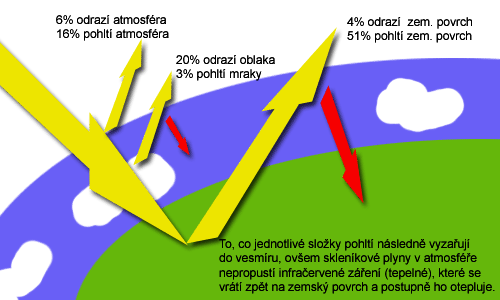 Dôsledky skleníkového efektu
Topenie ľadovcov.
Zvýšenie hladiny oceánov.
Zmena morských prúdov.
Zásah do potravinového reťazca v oceánoch.
Zmenšenie povrchu Zeme.
Zmena klimatických pásiem.
Zmena potravovej pyramídy.
Topenie ľadovcov
Klimatické zmeny